CCSU Task force on Sexual Misconduct and Campus Climate
Update Meeting with Task Force
26 July 2018
Meeting objectives and Agenda
Meeting Objectives and Agenda 
To review plans going forward and feedback from Dr. Toro’s meeting with the small work group creating the process for information and data gathering
To review (and provide feedback) to the three small groups creating processes for information and data gathering: 
Policies and Procedures
Training and Programmatic Activities
Internal and External Best Practices
To review (and provide feedback) regarding the Campus Survey Proposal
Review and update/finalize communications from Dr. Toro for August with Key Leaders
Executive SUmmary
We have met 4 times since convening the task force in May
All task force members have been actively and enthusiastically involved in the meetings and between meeting work efforts
We have updated the charge of the task force to include Dr. Toro’s request of researching bullying (see slide 3 for details)
The task force has aligned around the charges to the task force and organized into three small working groups
The three work groups which have formed to define our approaches to focused information and data gathering are:
(1) Policy and Procedures,  (2)Training and Programmatic Activities,  (3) Internal and External Best Practices
We are working on developing a campus-wide survey to elicit feedback about existing efforts and input for the future
We have agreed to the following timeline of activities (which are further defined in this presentation deck)
Formal launch of information and data gathering (August 1) with communications from your office
Defined information and data gathering activities (August 5 – September 30)
Analysis, recommendation creation and report creation (October 1 – December 10)
Presentation of report with recommendations (By December 10)
Specific Data Gathering/Communications/Launch Plans are detailed on slides 8-9
1
Task Force Charges
Assess CCSU’s processes and procedures for the reporting and handling of sexual misconduct and bullying; review the organizational structure currently in place to support the processes
Review when and how an investigation is triggered
Analyze the communication process during the investigatory process, including how all parties are informed of an investigation’s conclusion or findings
Examine programmatic initiatives currently in place to prevent sexual misconduct and other bullying behaviors
Identify standards of best practices for processes, procedures, communication, education, and provide recommendations to implement the best practices
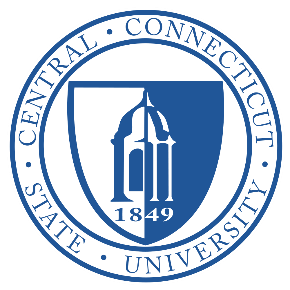 2
Overview:  Information and Data Gathering
Policies
Rules
Procedures
Education
Training
Communications
Other
Processes for:
Launching investigations
Conducting investigations
Determining levels of discipline
Reporting of conclusions
Communications
Other (including internal and external best practiced)
Incident Reported
Or
Allegation of Bullying or Sexual Misconduct Made at CCSU
Our information and data gathering will include researching and reviewing any existing policies, rules, procedures and documentation, forms, and flowcharts, etc. of processes and workflows associated with reporting and investigating allegations of bullying and sexual misconduct.  In addition, we will seek to learn about current education, training and communications activities and programs intended eliminate sexual misconduct and create an inclusive, safe and welcoming community at CCSU.  Internal and external best practices will be researched and reported on in our final report.
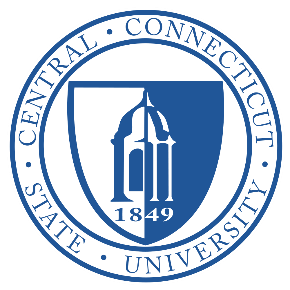 3
The Focus of our Information and Data Gathering Efforts
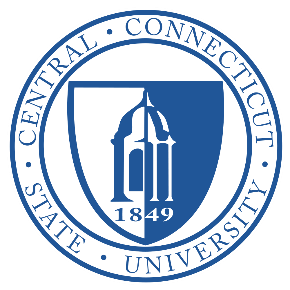 *priority offices/groups to approach for information and data as these are identified a entry points for alleging an instance of sexual harassment and/or bullying
5
Three Sub-teams have formed to facilitate information and data gathering
CONVENERS
MEMBERS
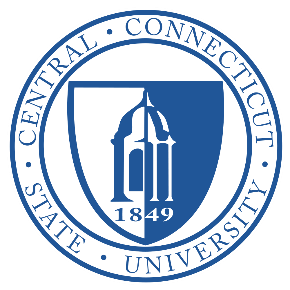 4
How we will gather information and data
Documentation Requests
Individual Interviews
Focused Investigatory Meetings
Survey (Students and Faculty & Staff)
Focus Groups
Open Town Hall Meetings
External Best Practices Research
We will employ multiple methods of information and data collection.  Our efforts will be both focused (targeted offices/functions via documentation requests, interviews, and meetings) and broad (community input via surveys, town hall meetings, and web-based input)
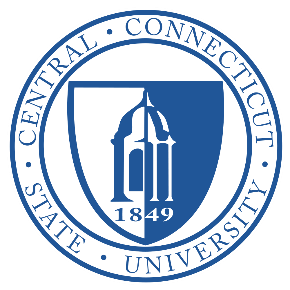 6
Information, data gathering and reporting  activities and timeline
Dr. Toro Announces Commencement of Information and Data Gathering
Task Force Chair Sends Note to Select Office or Function Heads
Sub-Team Leads Contact Office or Functional Heads and External Agencies to Launch Process
Information and
Data Gathering
Information and Data Analysis and Recommendations
Documentation Requests
Individual Interviews
Focus Groups
Open Town Hall Meetings
Focused Investigatory Meetings
Other (including possible surveys)
Final Report with Recommendations
Email Introduction, Request for Meeting, Documentation, etc.
Email Introduction and Process Overview to Select Office or Function Heads
Announcement to Campus Community, and Email to Select Office or Function Heads
Dr. Toro to hold Virtual Launch Meeting with Task Force and Select Office and Function Heads by August 3 (TBD)
October 1 – Dec 10
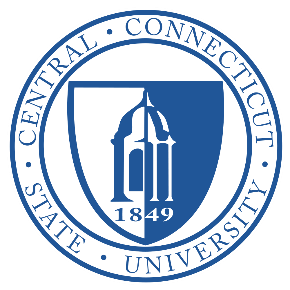 August 2
August 3
August 1
August 5 – September 30
7
Campus-Wide communications launch with dr. toro as we move forward
Write and launch email communication to general campus community to launch the information and data gathering process (August 1)
Write and launch email communication to select office and functional leaders to launch the information and data gathering process (August 1)
Send invitation to key office and functional leaders to participate in a meeting (virtual) to introduce the task force and the information and data gathering process (meeting to be held August 3)
Write letter we can use to send to external agencies as our introduction and basis for our request (August 1)
Convene meeting (virtual) with key office and functional leaders to introduce them to the task force and launch the information and data gathering process (August 3 (TBD)
8
CCSU Task force on sexual misconduct and campus climate